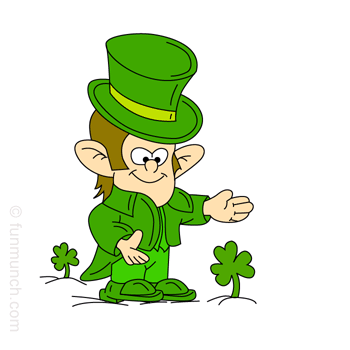 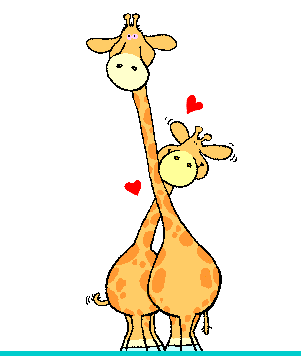 Are you ready ?
复习好了吗？
复习 （测验1 ） 1-6
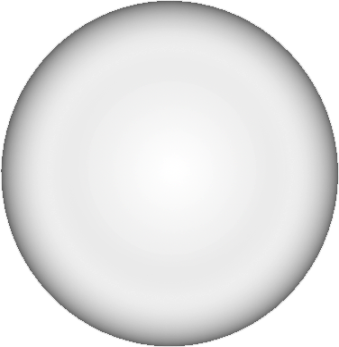 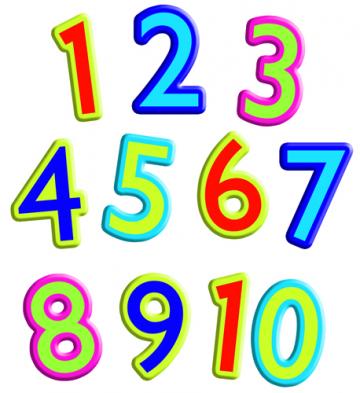 Task1 
How to read Tel Numbers
锐得PPT炫彩立体图表
 www.ruideppt.net
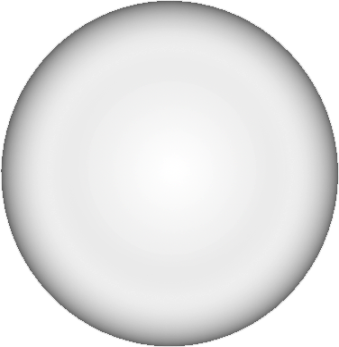 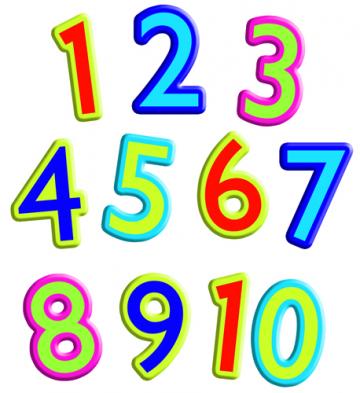 01661 2653421
这是多少？
锐得PPT炫彩立体图表
 www.ruideppt.net
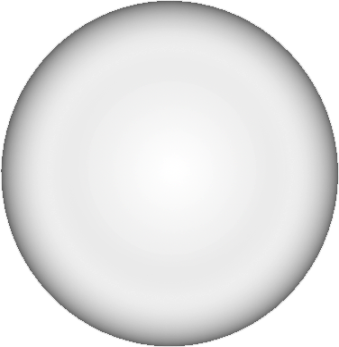 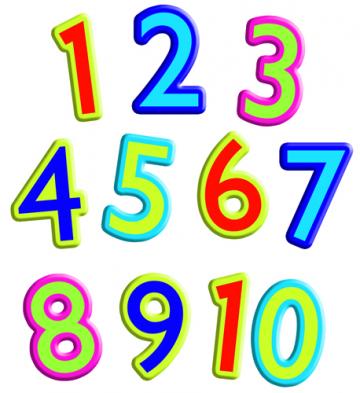 0191  4629388
锐得PPT炫彩立体图表
 www.ruideppt.net
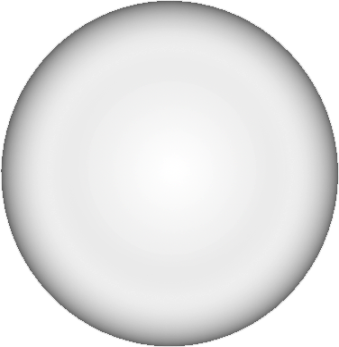 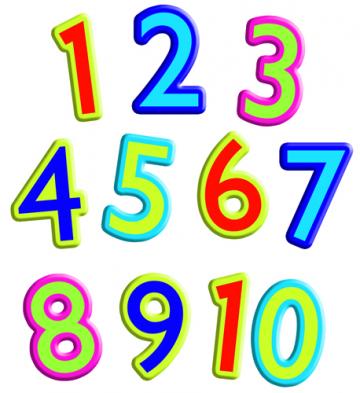 01324 3271715
这是多少？
锐得PPT炫彩立体图表
 www.ruideppt.net
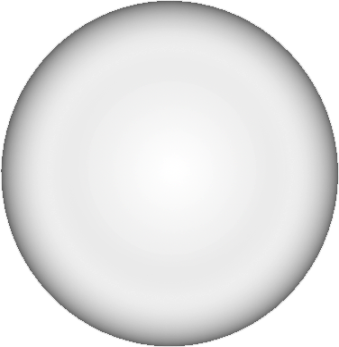 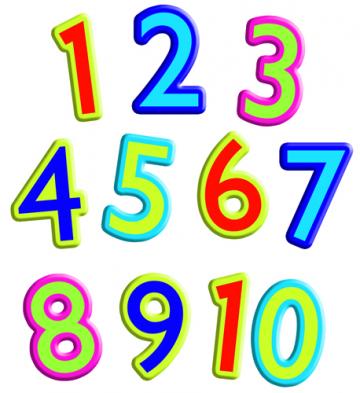 0202
2228639
这是多少？
锐得PPT炫彩立体图表
 www.ruideppt.net
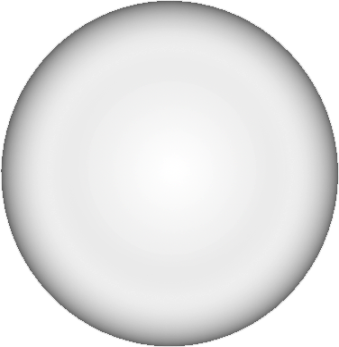 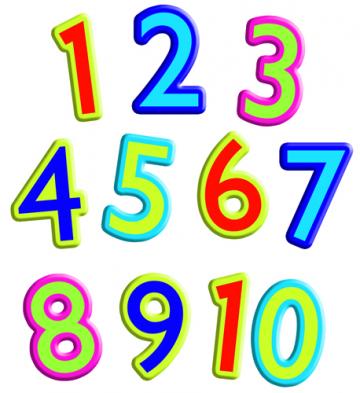 0845
8884238
这是多少？
锐得PPT炫彩立体图表
 www.ruideppt.net
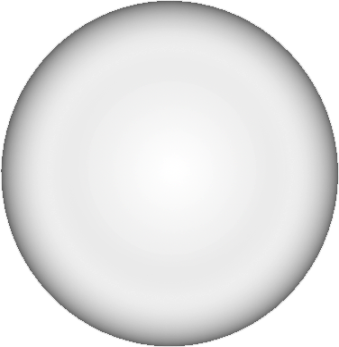 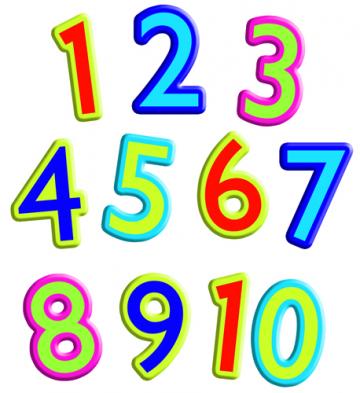 0202
2228639
这是多少？
锐得PPT炫彩立体图表
 www.ruideppt.net
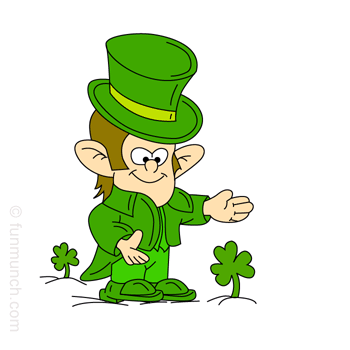 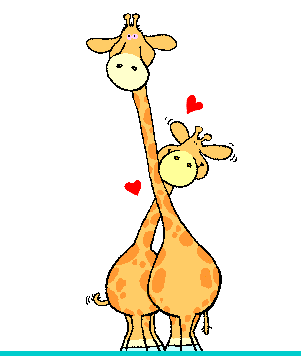 Are you ready ?
复习好了吗？
复习 （测验1 ） 1-6
生气
小气
Angry
半岁
Half a year
一岁
半岁
半年/半个月
6 months
百万
Million
千万
当然
当老师
Certainly ,of course
日月星
Sun moon star
明- 星星
不是
is not
不快
Not fast /  not happy
一毛钱
一块钱
1/10 yuan
小心
Be careful
时间
小时
Time
时候
When
什么时候？
非常
Very
没人
Nobody
每人 /美人
昨天/ 今天/明天
Yesterday/today/tomorrow
年月日
Year/month / day
一把
MW – 	Yǐ zǐ /dāo
为什么
Why
不用
not necessary/no need
点心
Chinese pastry/desert
大小
size
多少
How many
上下
up /down
学习
Study
公园
park
花园
Garden
要是。。。就
Yàoshi
要是你好好学中文，明年就去中国。
要是爸爸在家就好了。